Бюджет для граждан
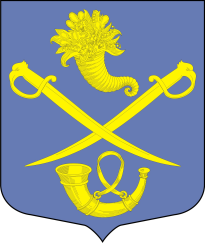 ПО ПРОЕКТУ БЮДЖЕТА МУНИЦИПАЛЬНОГО ОБРАЗОВАНИЯ БУДОГОЩСКОЕ ГОРОДСКОЕ ПОСЕЛЕНИЕ КИРИШСКОГО МУНИЦИПАЛЬНОГО РАЙОНА ЛЕНИНГРАДСКОЙ ОБЛАСТИ НА 2023 ГОД и НА ПЛАНОВЫЙ ПЕРИОД 2024 И 2025 ГОДОВ
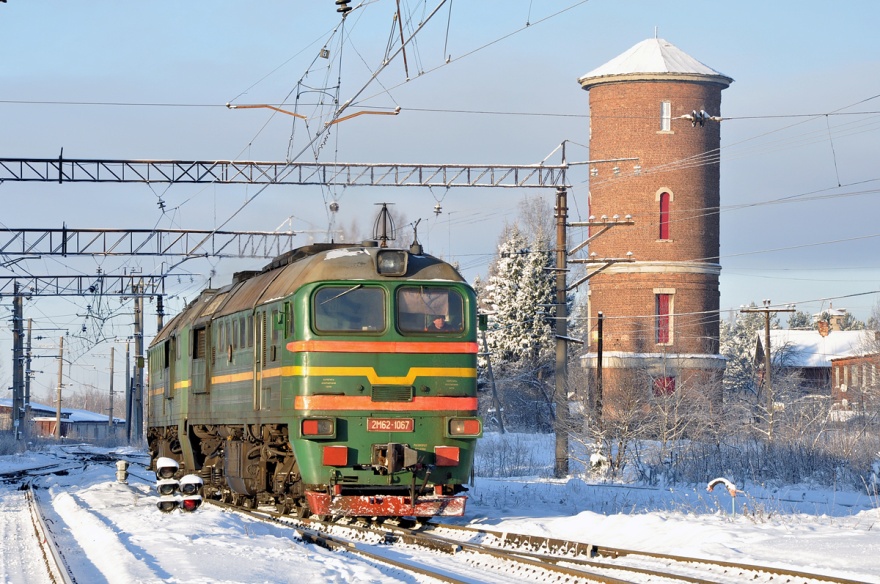 Киришский муниципальный район Ленинградской области
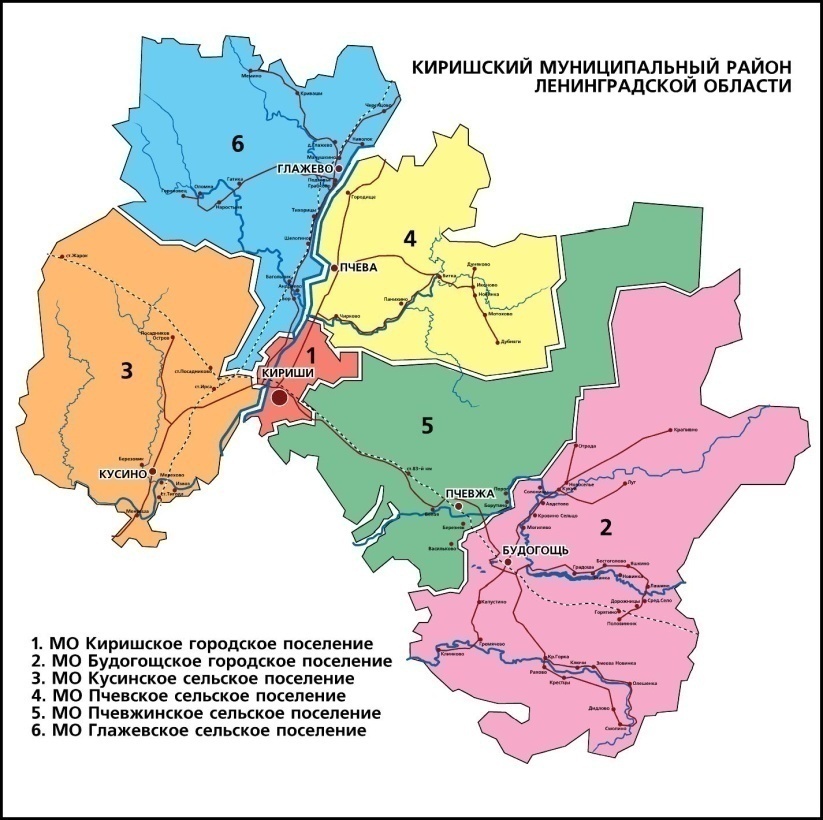 2
Будогощское городское поселение Киришского муниципального района Ленинградской области
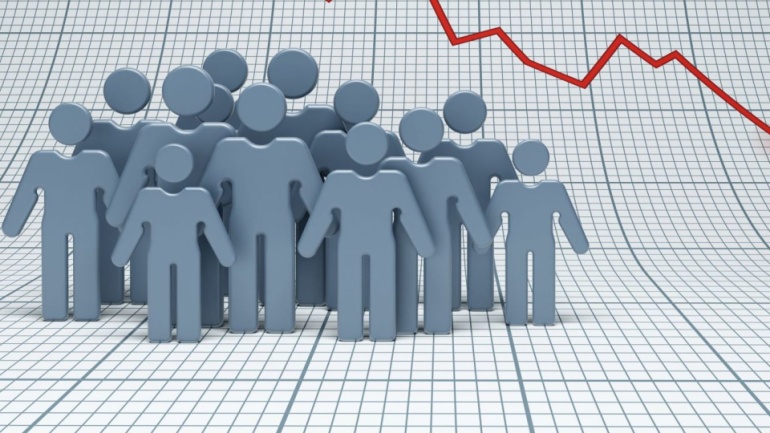 Общая площадь — 966,91 км²
 Расположено в южной части Киришского района
 Граничит:
 на западе и севере — с Пчёвжинским сельским поселением
 на северо-востоке — с Тихвинским районом
 на востоке и юге — с Новгородской областью
 В состав городского поселения входят 30 населённых пунктов –
     д. Авдетово, д. Бестоголово, г.п. Будогощь, д. Горятино, п.ст. Горятино, д. Градоша, д. Гремячево, д. Дидлово, д. Дорожницы, д. Званка, д. Змеева Новинка, д. Клинково, д. Ключи, д. Крапивно, д. Красная Горка, д. Крестцы, д. Кровино Сельцо, д. Кукуй, д. Лашино, д. Луг, д. Могилёво, д. Новая, д. Олешенка, д. Отрада, д. Половинник, д. Рахово, д. Смолино, д. Солоницы, д. Среднее Село, д. Яшкино
 Численность населения  4 130 чел.
3
ЧТО  ТАКОЕ БЮДЖЕТ ДЛЯ ГРАЖДАН
Бюджет для граждан – это упрощенная версия бюджетного документа, которая использует неформальный язык и доступные форматы, чтобы облегчить для граждан понимание бюджета. 
     Он содержит информационно-аналитический материал, доступный для широкого круга неподготовленных пользователей.
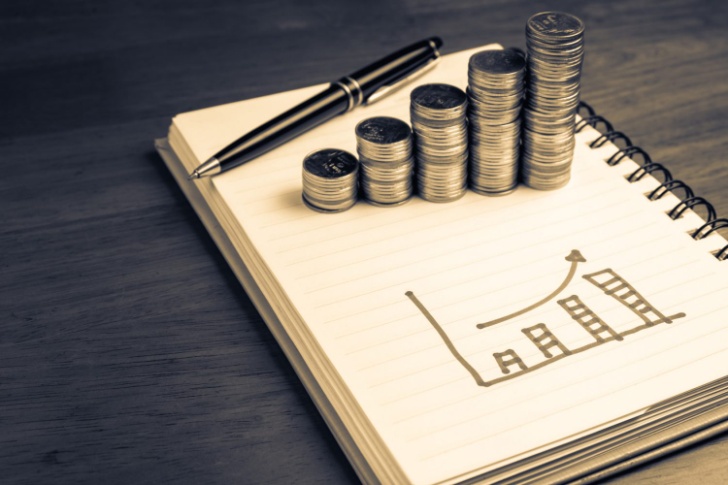 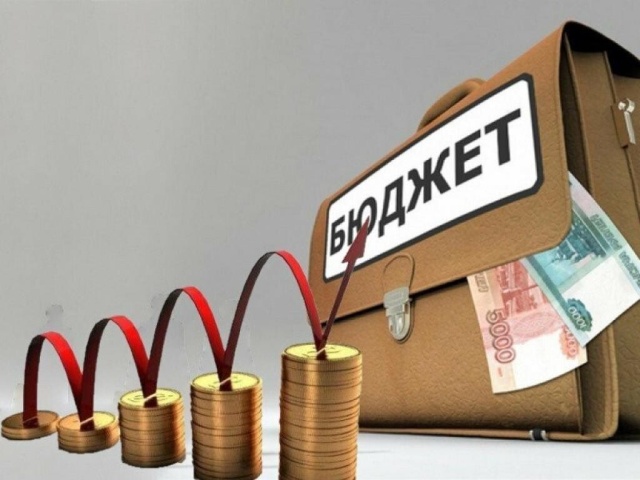 4
Основные понятия и термины
Бюджет – это форма образования и расходования денежных средств, предназначенных для финансового обеспечения задач и функций государства и местного самоуправления.
 Бюджетные  ассигнования – предельные объемы денежных средств, предусмотренных в соответствующем финансовом году для исполнения бюджетных обязательств
 Межбюджетные трансферты – средства, предоставляемые одним бюджетом бюджетной системы Российской Федерации другому бюджету бюджетной системы Российской  Федерации
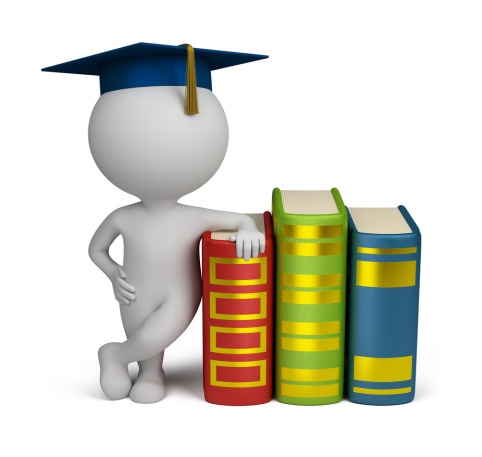 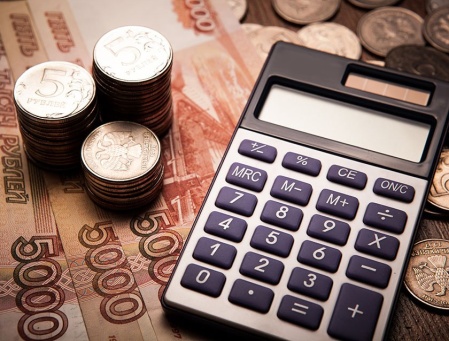 5
Основные понятия и термины
Текущий финансовый год – год, в котором осуществляется исполнение бюджета, составление и рассмотрение проекта бюджета на очередной финансовый год (очередной финансовый год и плановый период)
Очередной финансовый год - год, следующий за текущим финансовым годом
Плановый период – два финансовых года, следующие за очередным финансовым годом
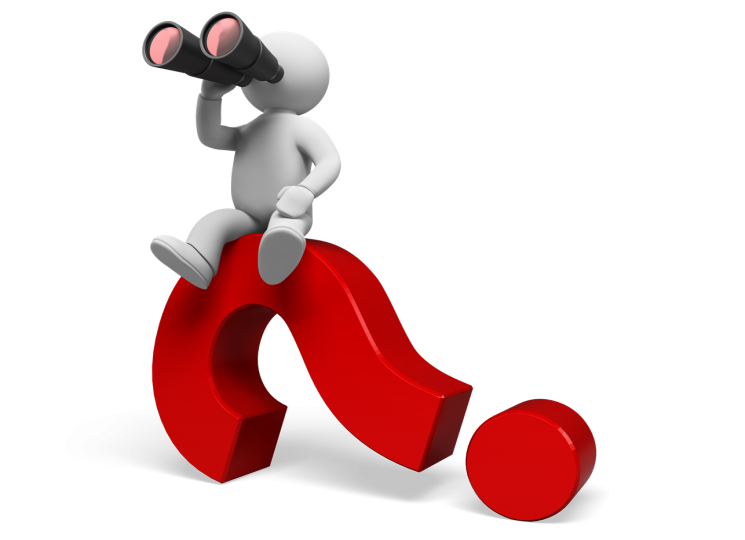 6
Основные понятия и термины
Доходы – поступающие в бюджет денежные средства
Расходы – выплачиваемые из бюджета денежные средства
Доходы – Расходы = Дефицит (Профицит)
Дефицит – превышение расходов над доходами
Профицит – превышение доходов над расходами
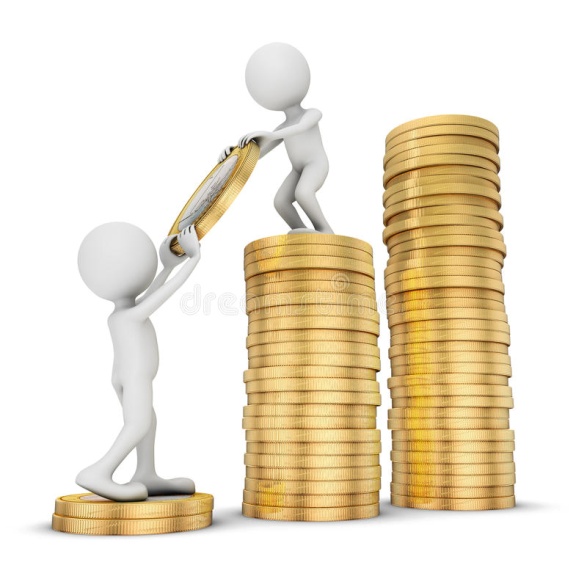 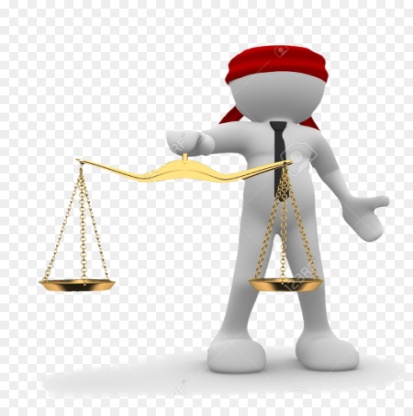 7
БЮДЖЕТНЫЙ ПРОЦЕСС
Составление проекта бюджета на очередной финансовый год и плановый период
 Рассмотрение проекта бюджета на очередной финансовый год и плановый период
 Утверждение проекта бюджета на очередной финансовый год и плановый период
 Исполнение бюджета в текущем финансовом году
 Утверждение отчета об исполнении бюджета предыдущего года
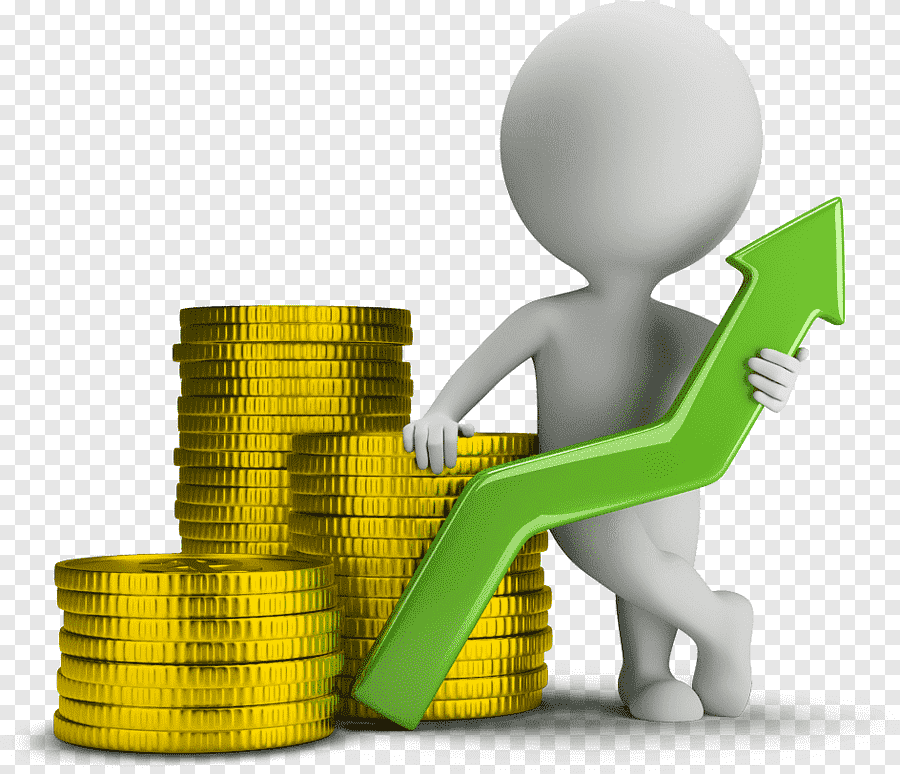 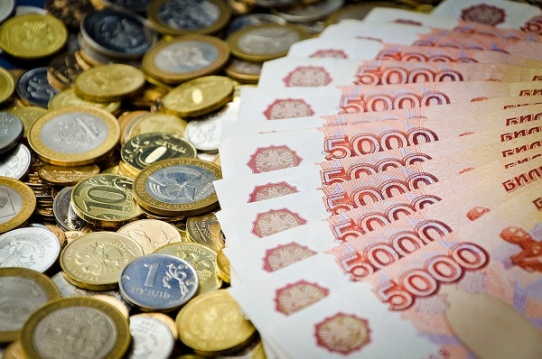 8
Основные параметры бюджета на 2023-2025 годы (тыс.руб.)
9
Структура доходов бюджета 
за 2021-2025 годы, тыс. руб.
10
Структура доходов бюджета в разрезе источников 2022/2023 годы (тыс.руб./%)
2022г.
159 716
2023г.
48 923
11
Структура налоговых и неналоговых доходов бюджета2022/2023 годы (тыс.руб./%)
21 517
налог на доходы физических лиц          налоги на имущество          доходы от имущества              прочие доходы
12
Структура расходов бюджета 2022/2023 годы (тыс.руб.)
158 509
Общегосударственные вопросы         национальная оборона, национальная безопасность и правоохранительные органы         национальная экономика

       жилищно-коммунальное хозяйство         культура, кинематография              образование, социальная политика, физическая культура и спорт
13
Расходы бюджета по программным и непрограммным направлениям деятельности на 2022-2023 годы  (тыс.руб./%)
Обеспечение деятельности органов МСУ                    непрограммные расходы

      расходы по программным направлениям
14
Расходы бюджета в рамках муниципальных программ на 2023 год (тыс.руб.)
34 900
15
Муниципальная программа «Развитие физической культуры и спорта на территории Будогощского городского поселения» на 2023 год (тыс.руб.)
Мероприятия, направленные на создание условий для занятий физической культурой и спортом
58
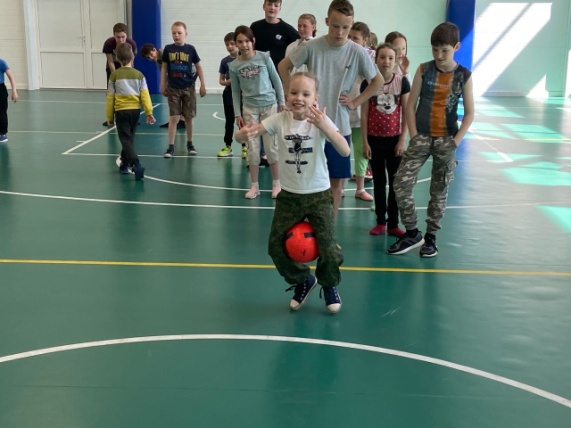 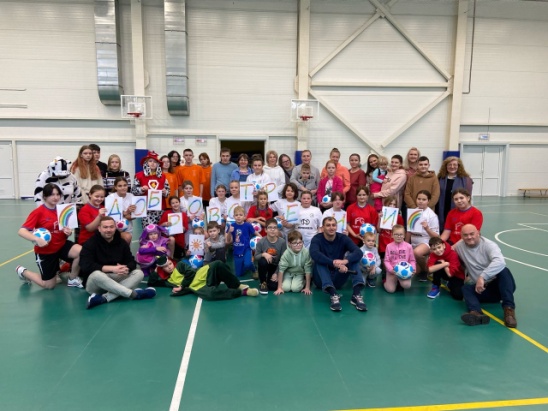 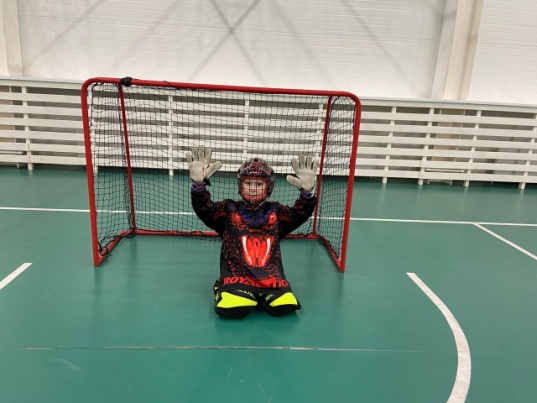 16
Муниципальная программа  «Развитие культуры на территории муниципального образования Будогощское городское поселение Киришского муниципального района Ленинградской области» (тыс.руб.)
13 914
12 478

Мероприятия, направленные на создание условий для развития искусства и творчества
1 436
Мероприятия, направленные на создание условий для развития библиотечного дела и популяризации чтения
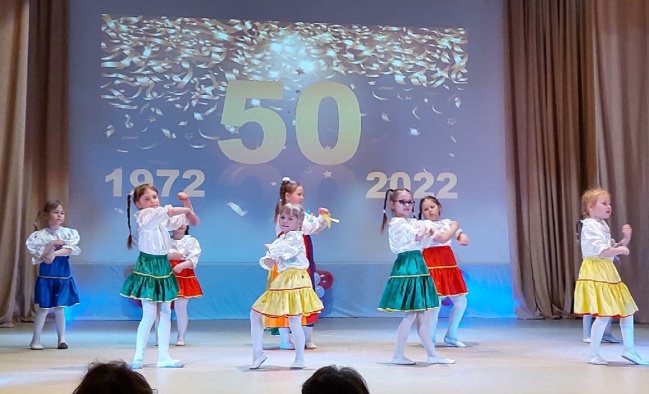 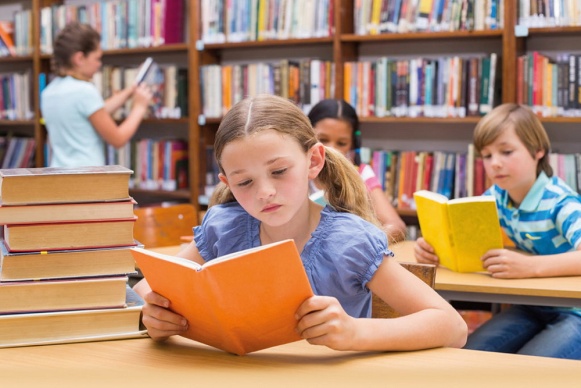 17
Муниципальная программа «Обеспечение устойчивого функционирования и развития коммунальной и инженерной инфраструктуры и повышение энергоэффективности в муниципальном образовании Будогощское городское поселение Киришского муниципального района Ленинградской области» на 2023 год (тыс.руб.)
Энергосбережение и повышение энергетической эффективности
5 935
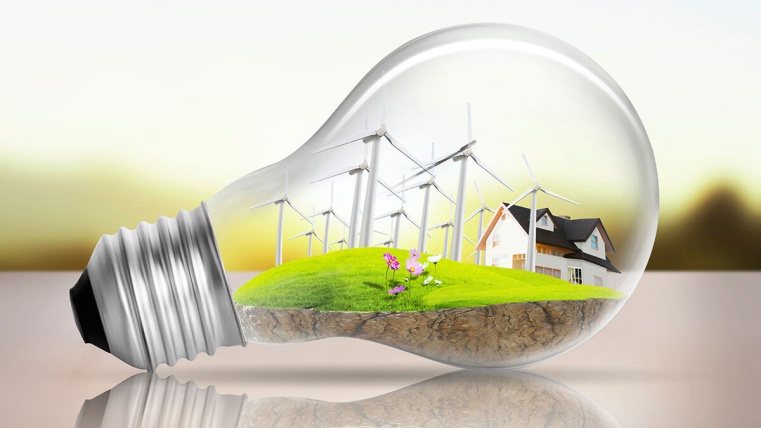 18
Муниципальная программа «Безопасность муниципального образования Будогощское городское поселение Киришского муниципального района Ленинградской области» на 2023 год (тыс.руб.)
475
Повышение безопасности дорожного движения
152
Предупреждение чрезвычайных ситуаций, развитие гражданской обороны, защита населения и территорий от чрезвычайных ситуаций природного и техногенного характера, обеспечение пожарной безопасности и безопасности людей на водных объектах
323
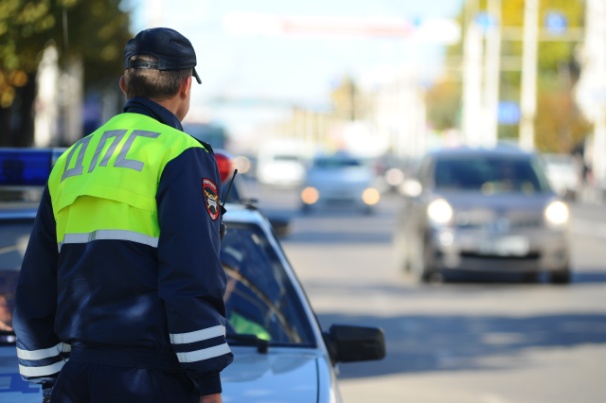 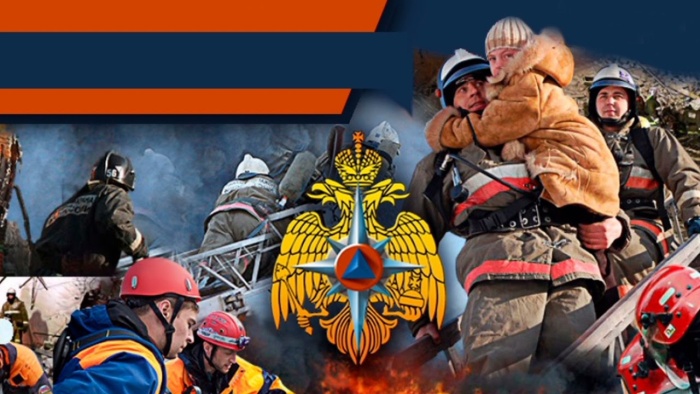 19
Муниципальная программа «Благоустройство и санитарное содержание территории Будогощского городского поселения» на 2023 год (тыс.руб.)
3 520
Благоустройство сельских территорий
62
Содержание и благоустройство территории муниципального образования
2 065
Организация ритуальных услуг и содержание кладбищ
1 393
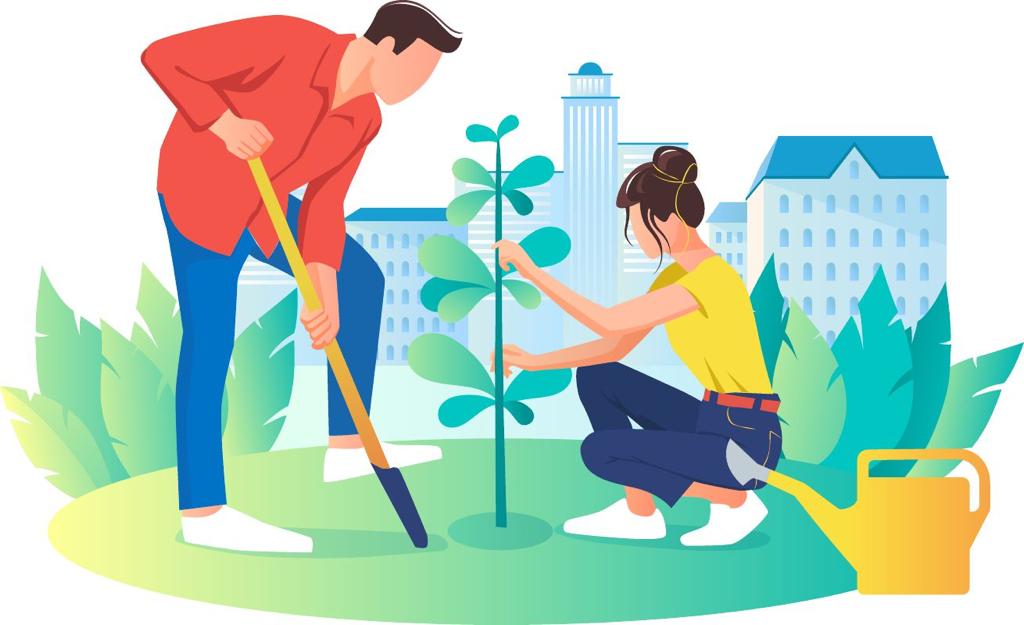 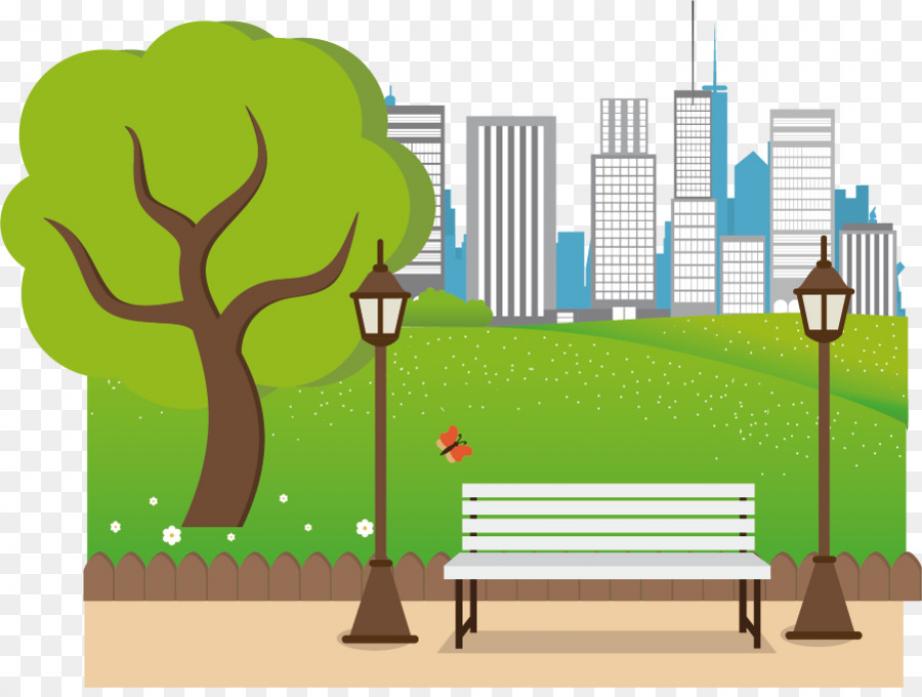 20
Муниципальная программа «Развитие автомобильных дорог муниципального образования Будогощское городское поселение Киришского муниципального района Ленинградской области» на 2023 год (тыс.руб.)
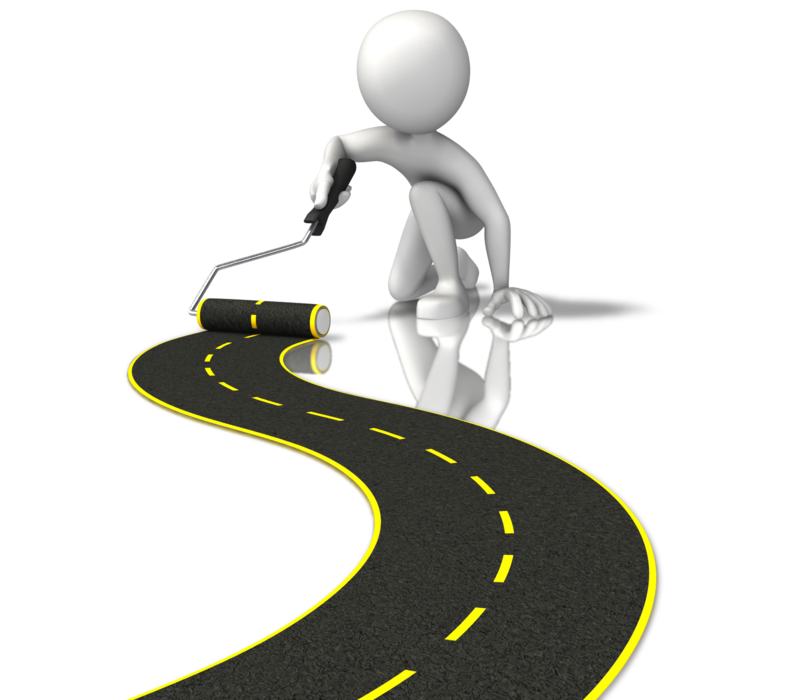 4 342
Мероприятия, направленные на достижение цели федерального проекта "Дорожная сеть"
703
Создание условий для осуществления дорожной деятельности
3 639
21
Муниципальная программа «Обеспечение качественным жильем граждан на территории Будогощского городского поселения» на 2023 год (тыс.руб.)
1 041
Капитальный ремонт многоквартирных домов
1 013
Реализация функций в сфере управления муниципальным жилищным фондом
28
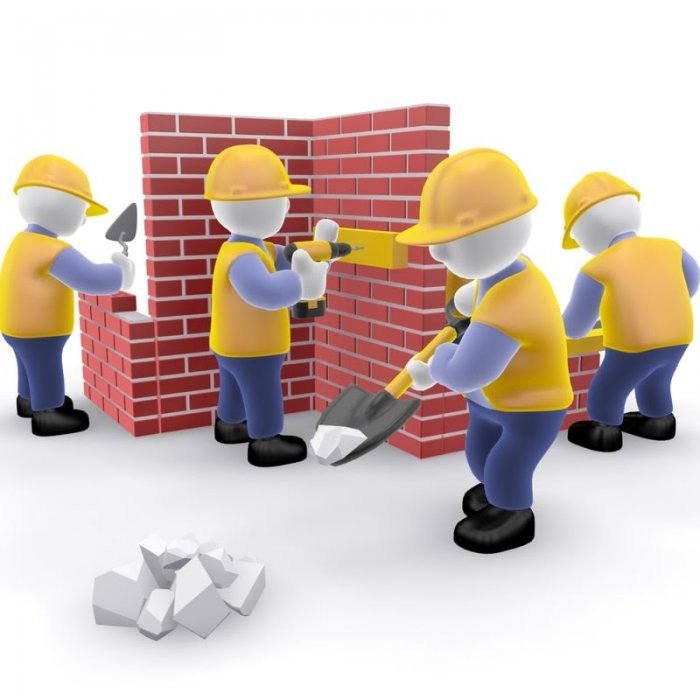 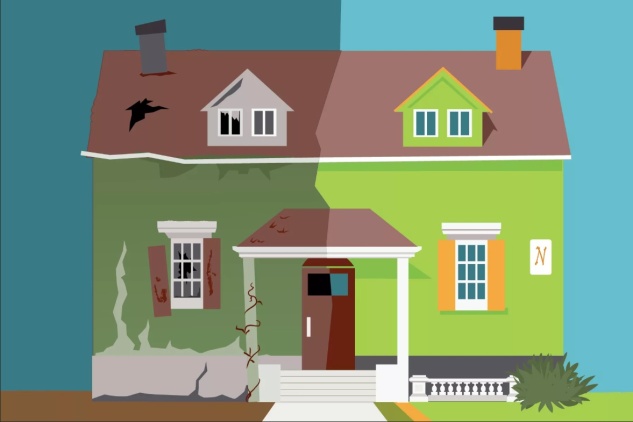 22
Муниципальная программа «Стимулирование экономической активности в муниципальном образовании Будогощское городское поселение Киришского муниципального района Ленинградской области» на 2023 год (тыс.руб.)
Социально-экономическое развитие территории
4 889
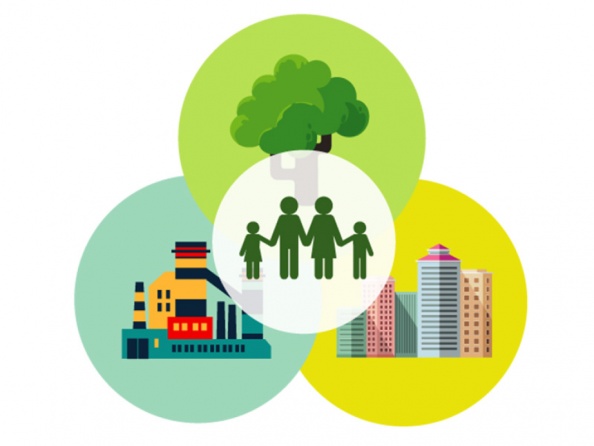 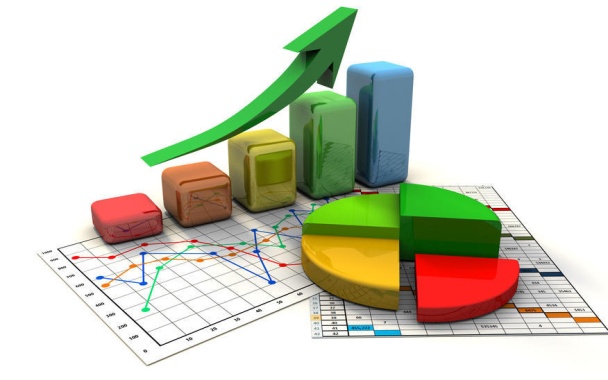 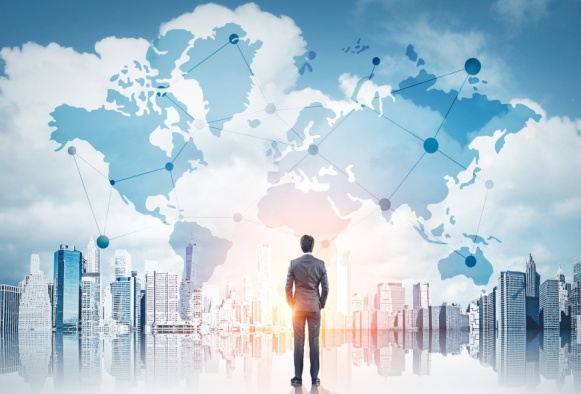 23
Муниципальная программа «Развитие частей территории муниципального образования Будогощское городское поселение Киришского муниципального района Ленинградской области» на 2023 год (тыс.руб.)
726
Развитие населенных пунктов муниципального образования Будогощское городское поселение Киришского муниципального района Ленинградской области
511
Развитие административного центра муниципального образования Будогощское городское поселение Киришского муниципального района Ленинградской области
215
24
Непрограммные направления деятельности на 2023 год (тыс.руб.)
2 758
25
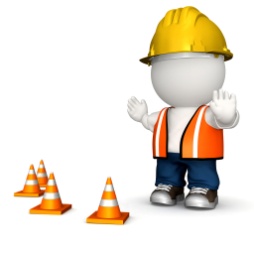 Расходы за счет средств дорожного фонда МО Будогощское городское поселение на 2023 год (тыс.руб.)
5 163
Капитальный ремонт и ремонт дорожного покрытия
1 171
Содержание автомобильных дорог общего пользования местного значения и искусственных сооружений на них
3 394
Содержание мостового перехода через р. Пчевжа на территории Будогощского городского поселения и автодороги на подходах к нему между населенными пунктами д. Бестоголово и д. Горятино вне границ указанных населенных пунктов и в границах указанных населенных пунктов
246
Приобретение дорожных знаков
152
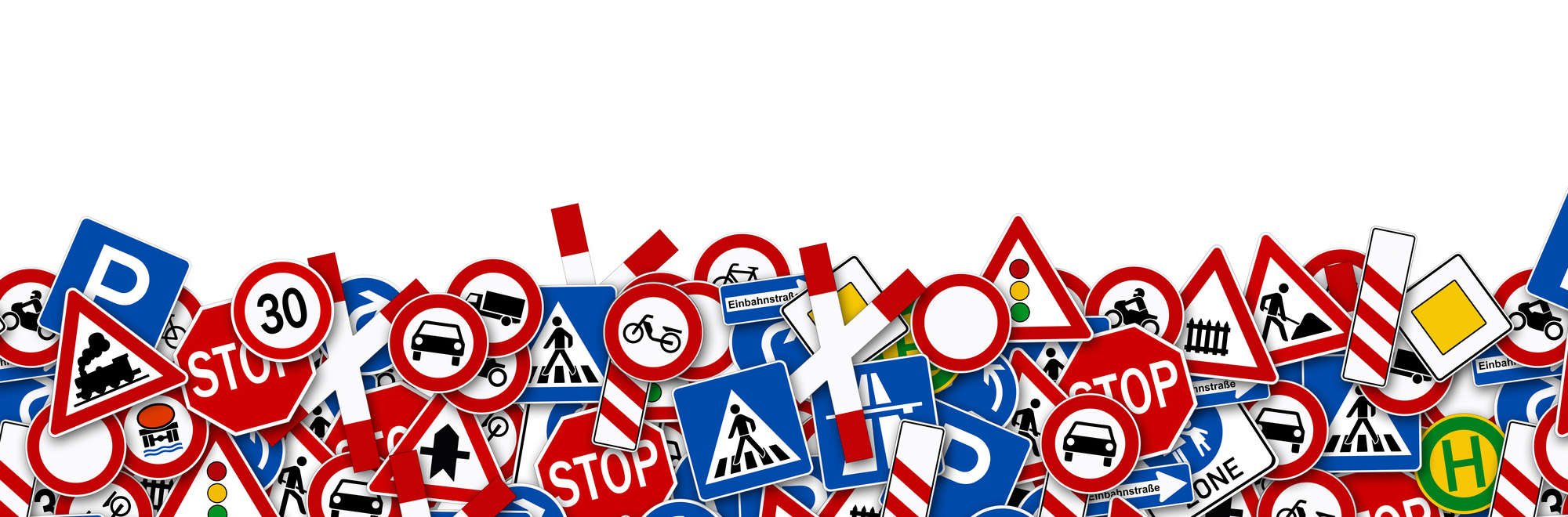 Устройство пешеходной дорожки у детского сада по ул. Заводская в г.п. Будогощь
200
26
Межбюджетные трансферты на 2023 год (тыс.руб.)
20 598
27